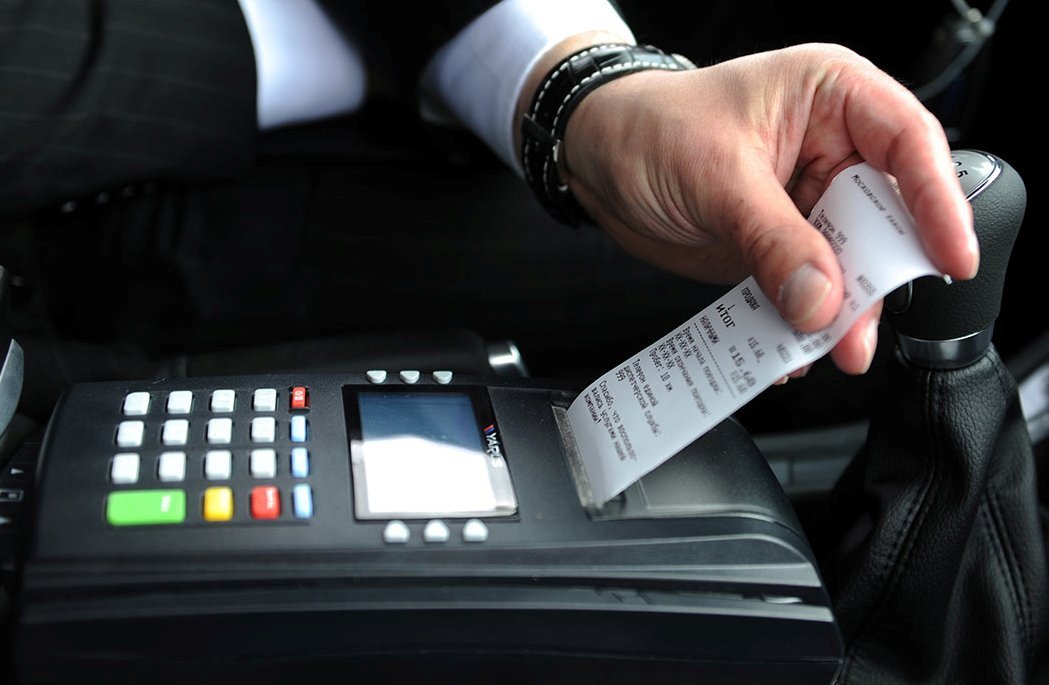 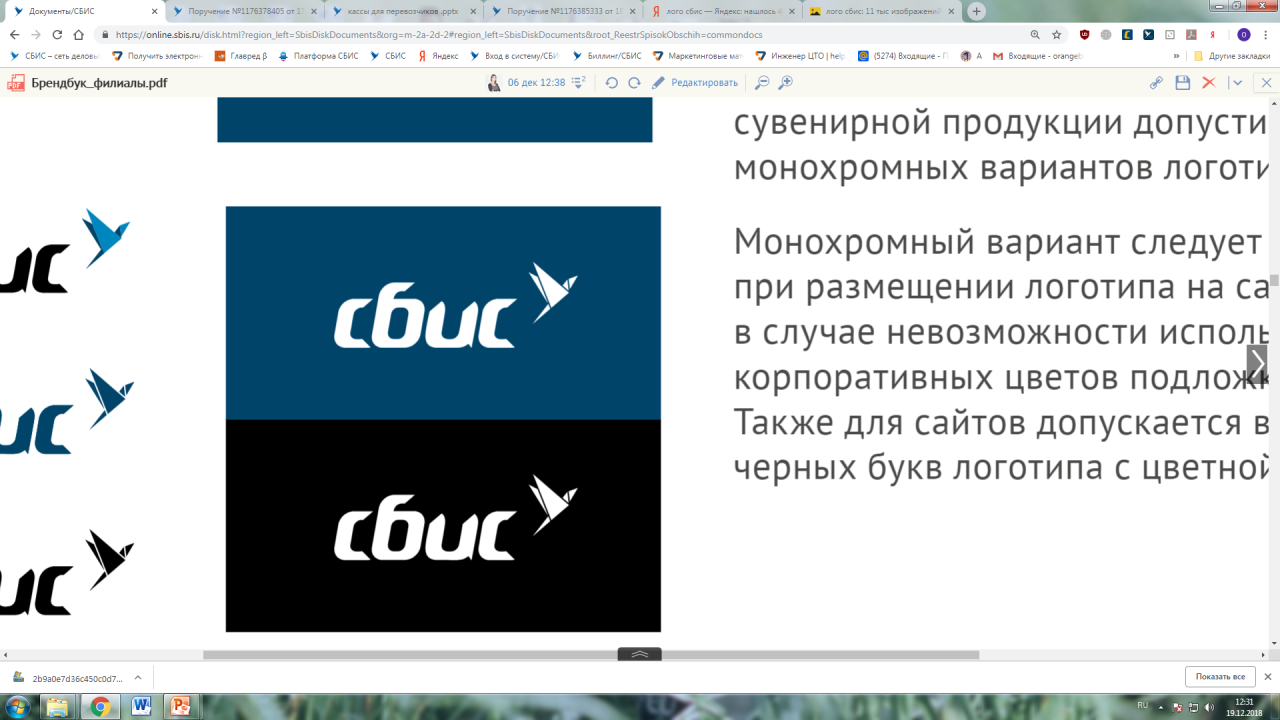 Переход на новый порядок применения ККТ в 2019 году
– разработчик СБИС
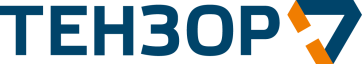 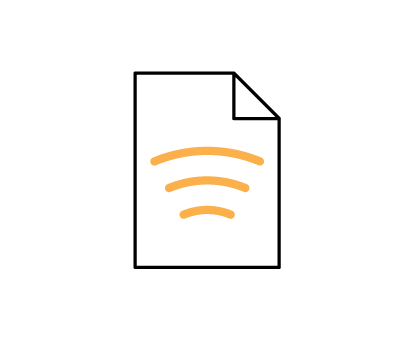 Оператор электронного документооборота
Федеральный удостоверяющий центр
Официальный продавец кассовой техники
Авторизованный сервисный центр
ОФД, аккредитованный ФНС
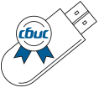 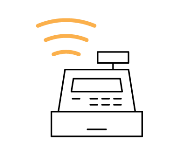 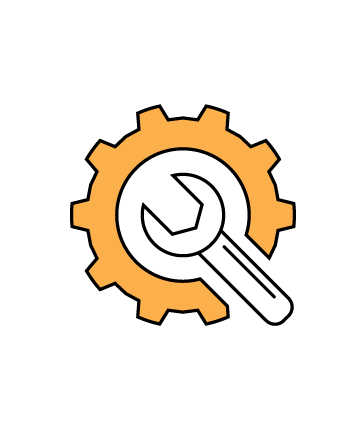 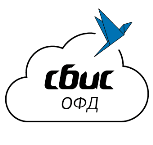 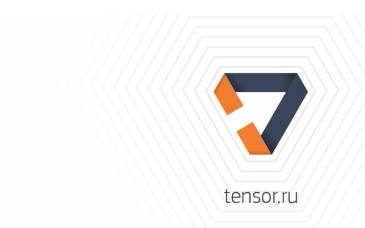 Главное в 54-ФЗ
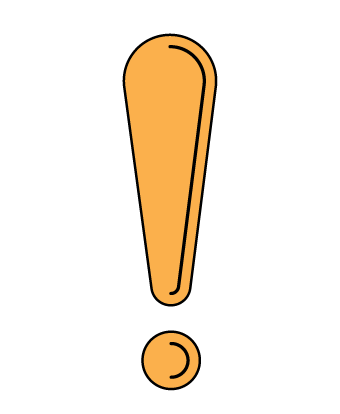 Работа с кассами с 1 июля 2019
Регистрация кассы без визита в ФНС
Передача чеков в ФНС через ОФД
Договор ЦТО становится не обязательным
Отправка электронного чека покупателю
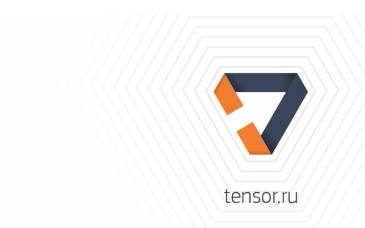 Законодательная база
Федеральный закон от 22.05.2003 №54-ФЗ "О применении контрольно-кассовой техники при осуществлении наличных денежных расчетов и (или) расчетов с использованием платежных карт" 

Федеральный закон от 03.07.2016 №290-ФЗ "О внесении изменений в Федеральный закон «О применении контрольно-кассовой техники» 

Федеральный закон от 03.07.2018 №192-ФЗ «О внесении изменений в отдельные законодательные акты Российской Федерации»
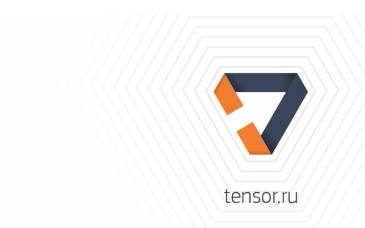 Кто переходит на онлайн-кассы?
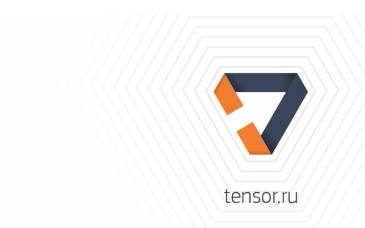 Штрафы за нарушение 54-ФЗ
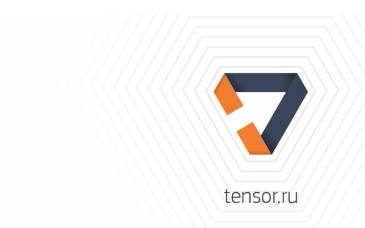 Схема работы кассы с ОФД
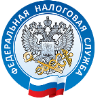 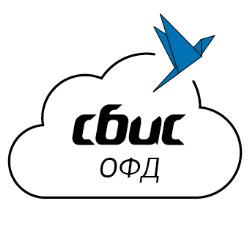 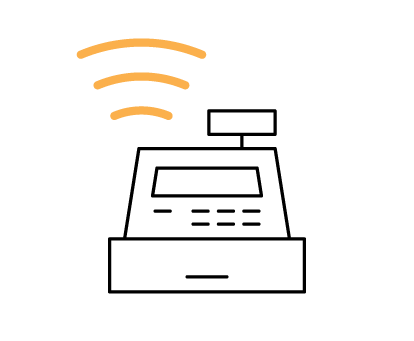 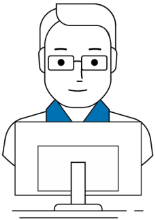 5. Аналитика
3. Чек
+ фискальные данные
1. Оплата
2. Чек
Продавец
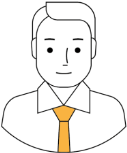 4. Проверка чека
Покупатель
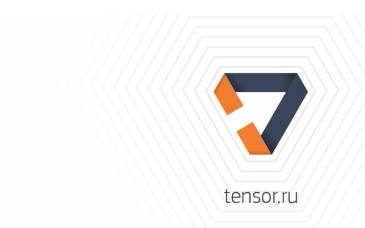 Касса не нужна
Для продажи газет, ремонта обуви и др.
Для организаций и ИП в труднодоступных районах.
Для продажи воды и безалкогольных напитков на розлив.
Разносная торговля продовольственными и непродовольственными товарами в поездах, самолетах и пр.
Оплата парковки муниципалитетов и регионов.
Государственные и муниципальные библиотеки.
Кредитные организации (банки с лицензией ЦБ РФ). Не касается микрозаймов.
Механические торговые аппараты (не вендинг).
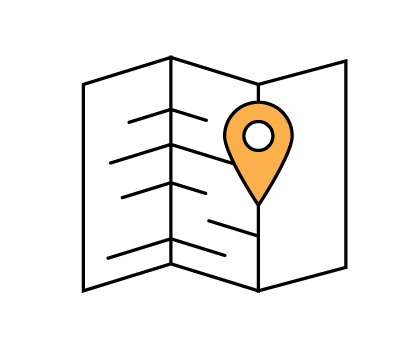 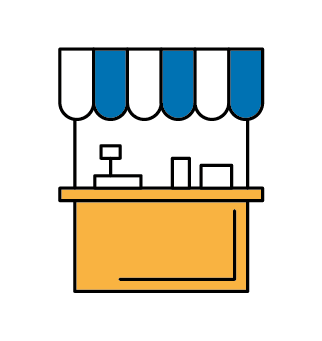 Что нужно для 54-ФЗ
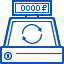 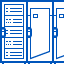 Онлайн-касса
Подключение к ОФД
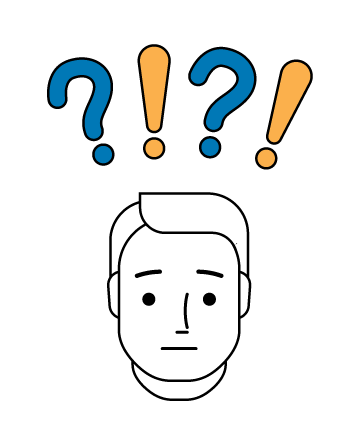 Электроннаяподпись
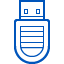 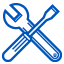 Техническое
обслуживание
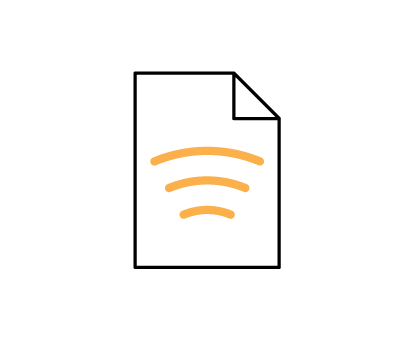 Интернет
Фискальный накопитель на 15 месяцев
Для подакцизных товаров (алкоголь, табак, бензин)
При совмещении ЕНВД и ОСНО
Для ККТ в автономном режиме (в районах без связи)
При сезонном (временном) характере работы
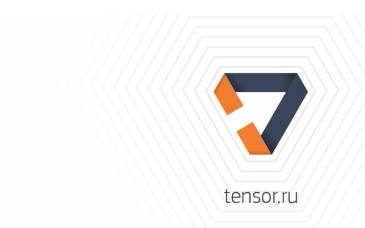 Какую кассу выбрать?
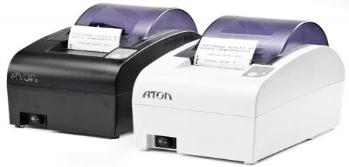 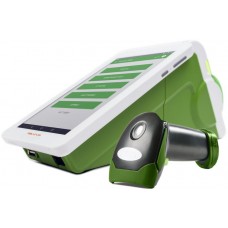 Наименований товаров/услуг
свыше 50 ед.

Количество чеков в день 
более 30 - 50 шт.

Работа в товароучетной системе (СБИС, 1С, другие).

Возможность удаленного подключения специалистов
Наименований товаров/услуг
до 1500 ед.

Количество чеков в день 
до 150 шт.

Не выгружаете данные в учетную систему
Наименований товаров/услуг
30-50 ед.

Количество чеков в день 
до 50 шт.

Работа при низких температурах (до -20)
Автономные кассы
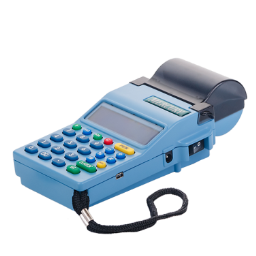 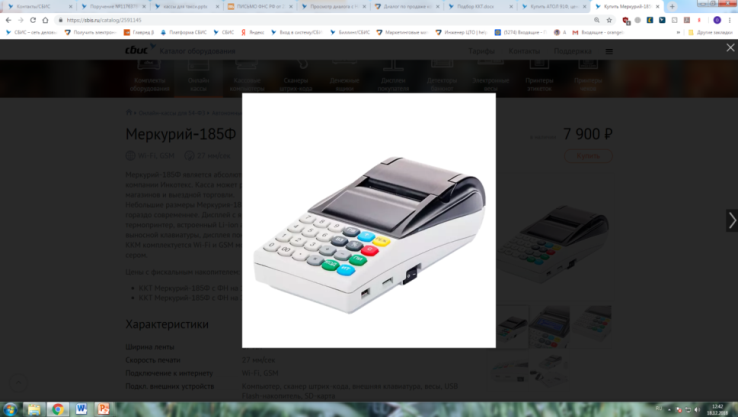 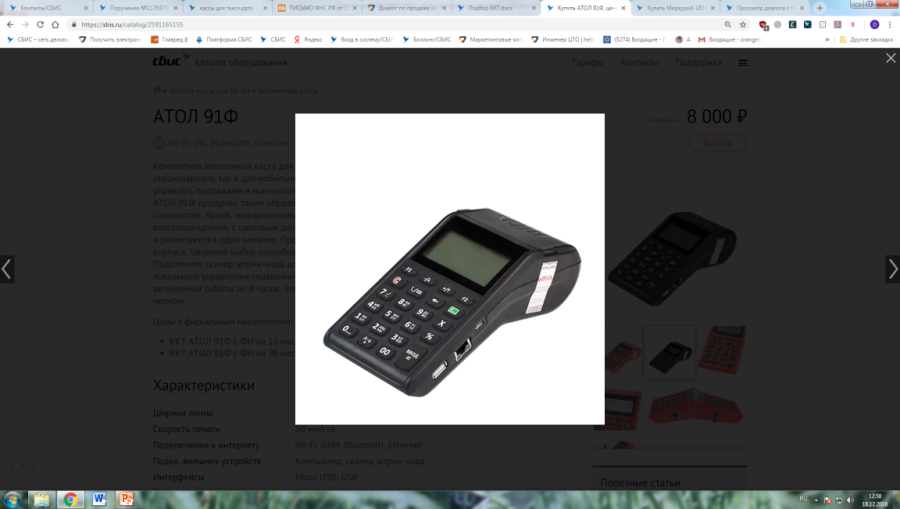 Меркурий -185Ф
С ФН 36 мес. – 16 300 р.
Ширина ленты - 57 мм
Скорость печати - 27 мм/сек
Wi-Fi, 3G
Выдерживает низкие температуры (до -20)
Меркурий – 180Ф
с ФН на 36 мес. - 14 650 руб.
Ширина ленты – 57 мм.
Скорость печати – 27 мм/сек.
Wi-Fi, GSM
Вес 390 г.
Идеально для разъездной работы
Атол - 91Ф
С ФН 36 мес. – 16 800 р.
Ширина ленты - 44, 57 мм
Скорость печати - 50 мм/сек 
Wi-Fi, 3G, Bluetooth, Ethernet
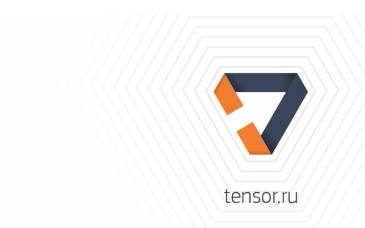 При наличии компьютера
Фискальный регистратор
Viki Print 57 Ф
+ подключается к любому ПК
+ быстрая печать чеков
+ возможность учета товаров
+ низкая вероятность поломки
– для работы нужен компьютер
– нет аккумулятора
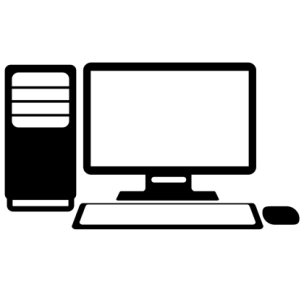 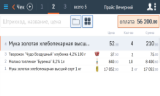 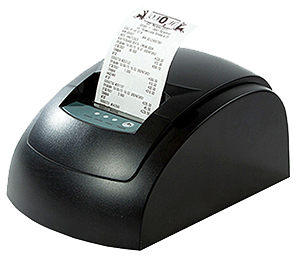 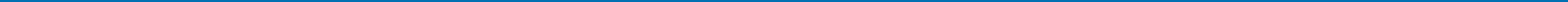 Без ФН – 5 900 р.
С ФН 36 мес.– 15 100 р.
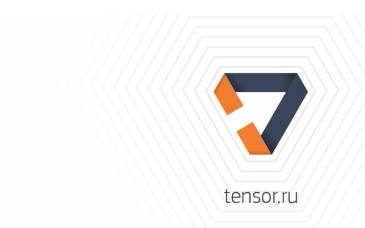 Комплексная автоматизация
+ полноценное рабочее место
+ быстрый выбор товара по ШК
+ возможность учета товаров
+ компактность
+ замена любой части при поломке
+ подключение доп. оборудования
– нет аккумулятора
ПК Pipo X9, ФР Viki Print 57 Ф, сканер Youjie
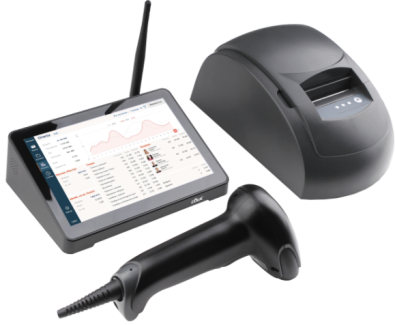 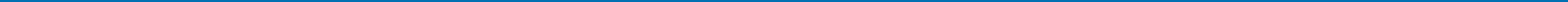 Без ФН – 18 900 р.
С ФН 36 мес. – 31 400 р.
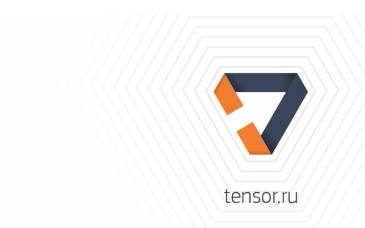 Автоматизируем магазин и аптеку
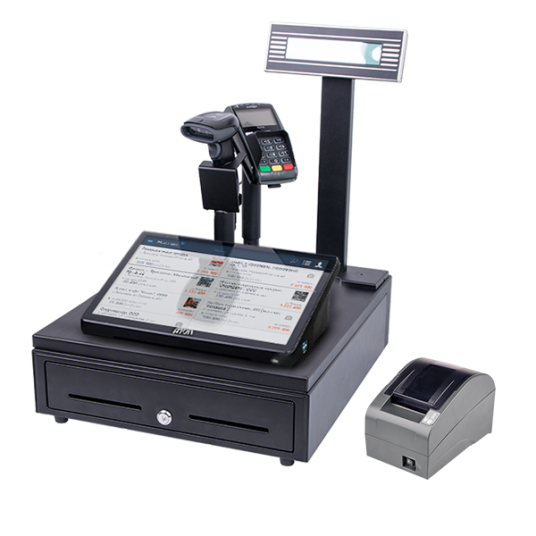 Касса, работа с каталогами

Программы лояльности, скидки, эквайринг

Онлайн-аналитика по продажам

Складской и управленческий учет

Бухгалтерский учет и расчет зарплаты
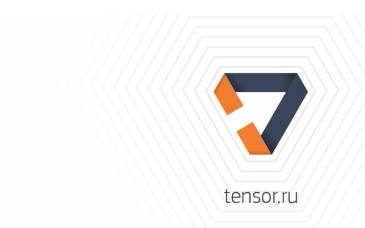 Поставим учет в общепите
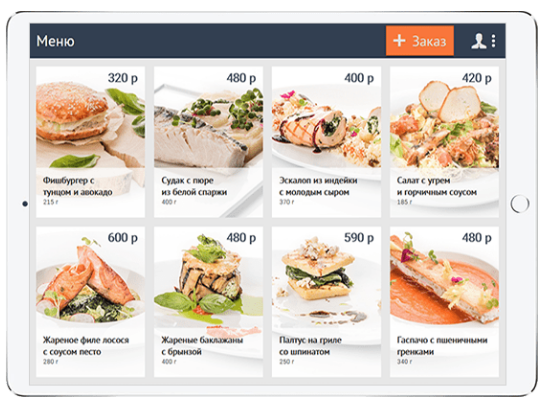 Автоматизация столовых, ресторанов, фаст-фуда

Система управления доставкой и онлайн заказа блюд

Обмен с ЕГАИС , Меркурием и табачной маркировкой

Складской учет и выпуск блюд

Ведение клиентской базы

Мотивация сотрудников
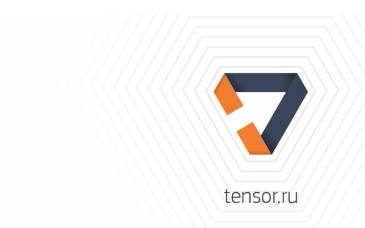 Автоматизируем сферу услуг
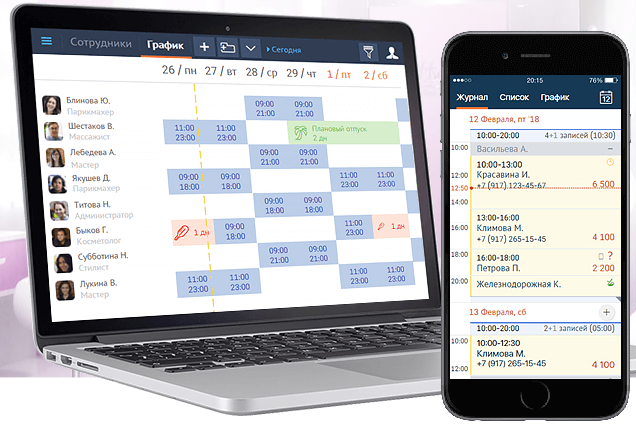 Салоны красоты

Фитнес-центры

Медицинские  и образовательные центры

Автосервисы

Онлайн-запись, график сотрудников

Программы лояльности, бухучет.
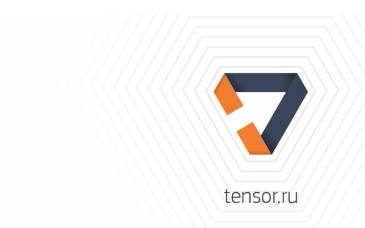 Обеспечим работу курьера
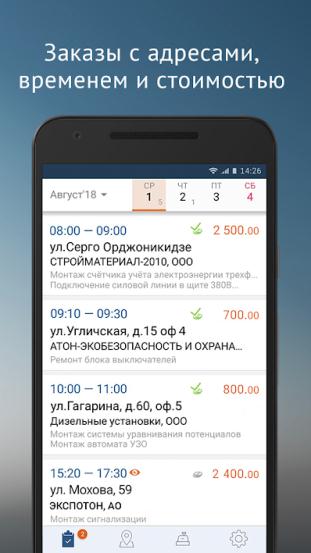 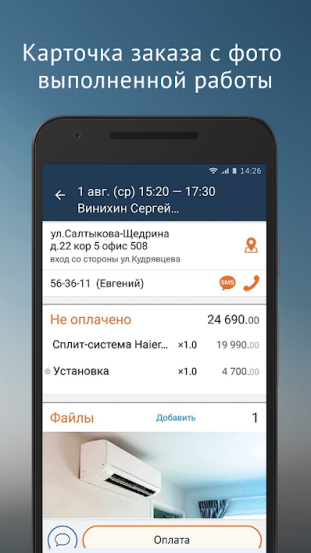 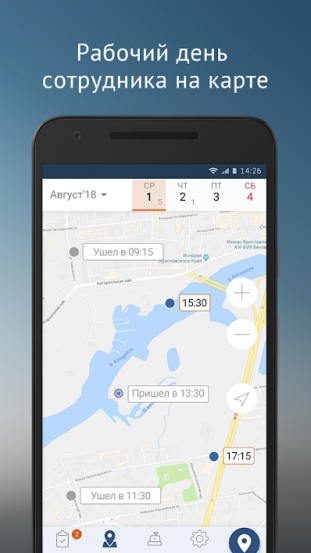 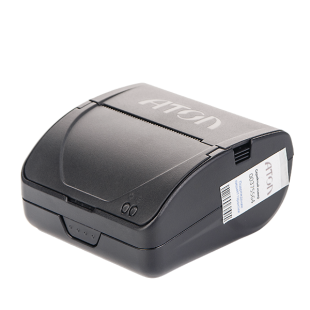 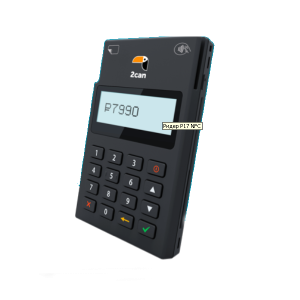 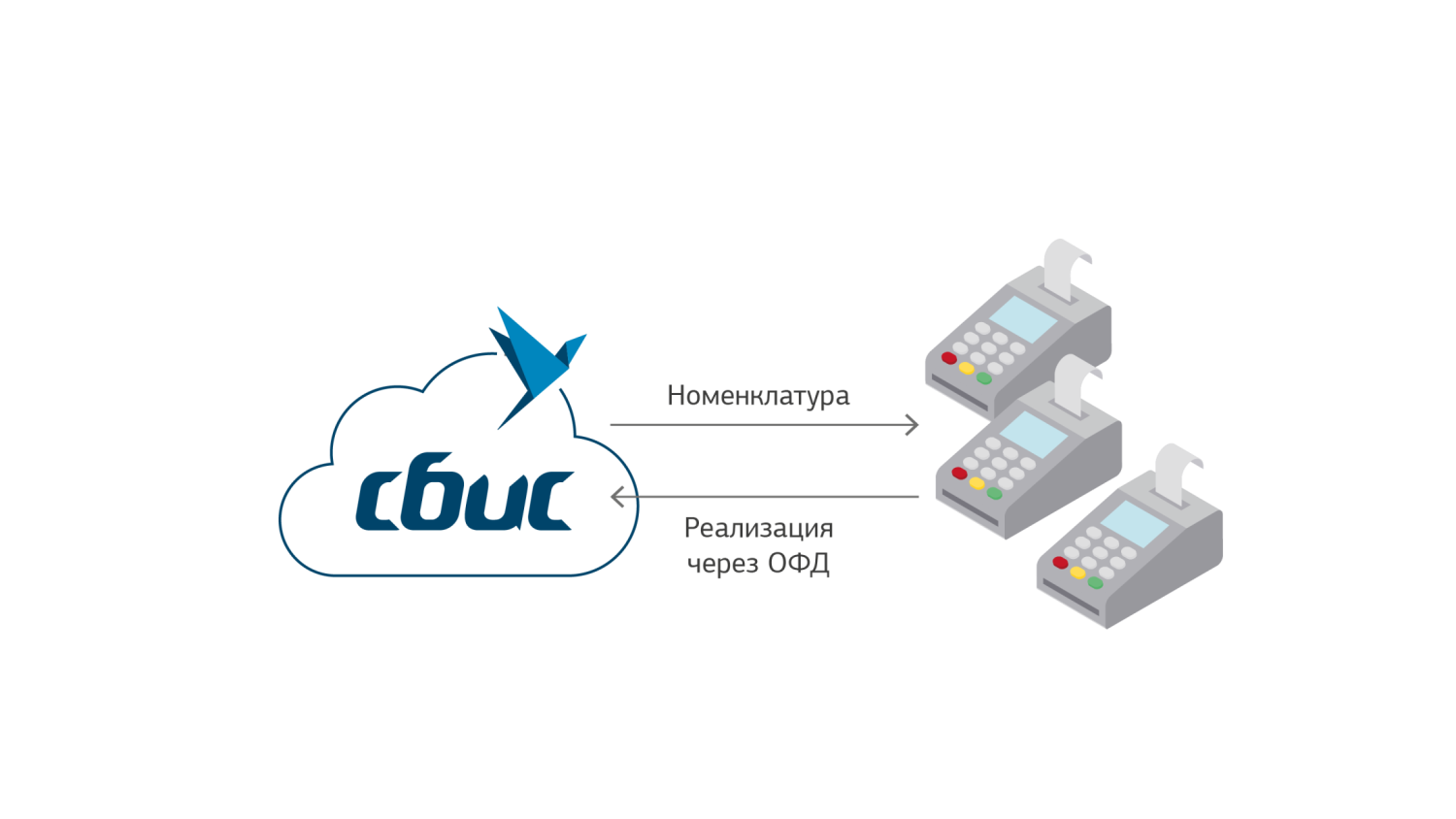 СБИС дружит с автономками
[Speaker Notes: В 2018 году был очень большой спрос на кассовую технику и клиенты не готовы были вкладывать много денег, было продано очень много автономных касс. СБИС Розница совместима с автономными кассами, и мы можем импортировать все наименования товаров из личного кабинета в кассу в режиме онлайн. Для клиента, который ведет учет в 1С – подойдет автоматическая интеграция.]
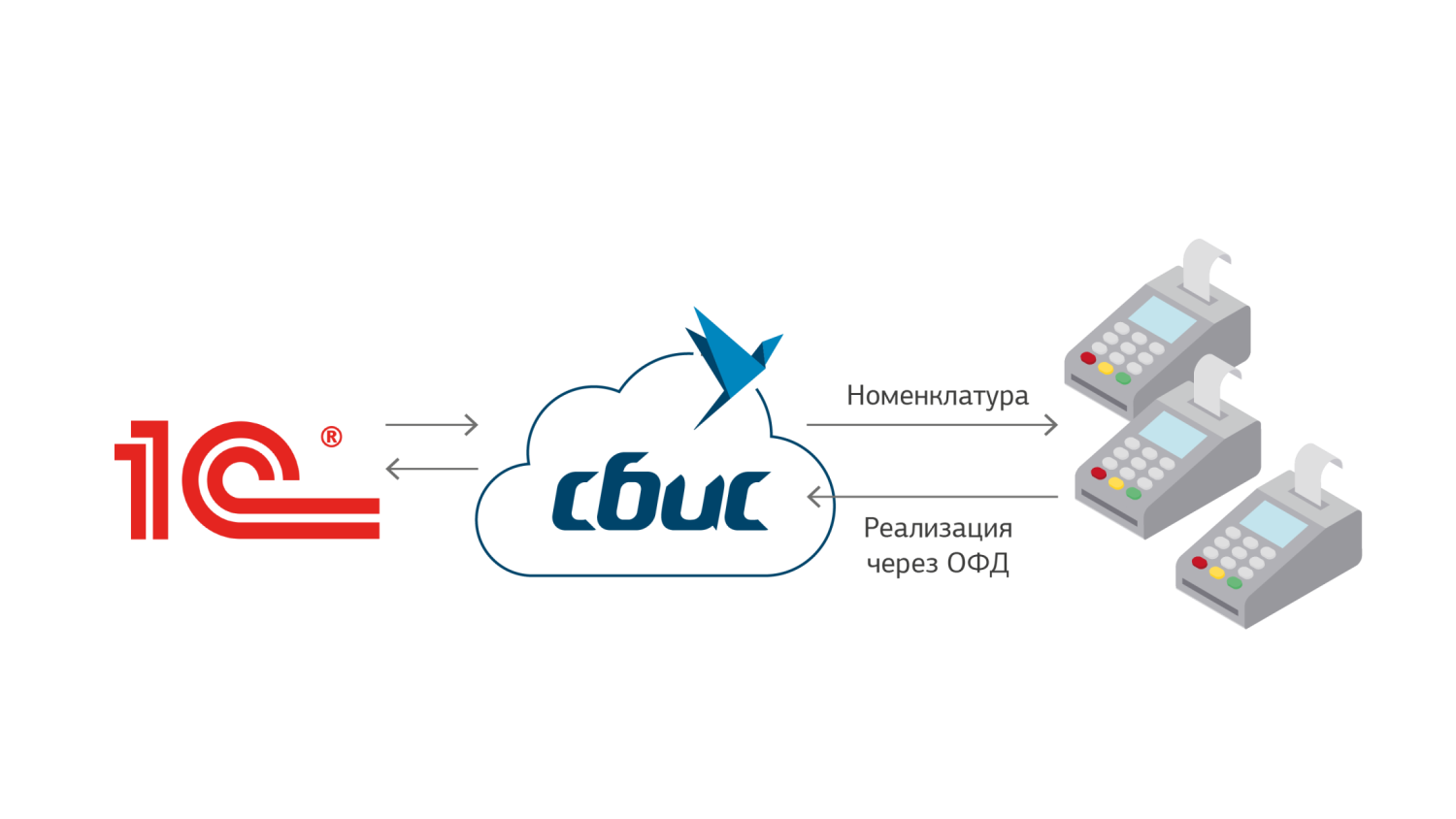 СБИС подружит 1С с автономками
[Speaker Notes: В 2018 году был очень большой спрос на кассовую технику и клиенты не готовы были вкладывать много денег, было продано очень много автономных касс. СБИС Розница совместима с автономными кассами, и мы можем импортировать все наименования товаров из личного кабинета в кассу в режиме онлайн. Для клиента, который ведет учет в 1С – подойдет автоматическая интеграция.]
Полный комплекс для 54-ФЗ
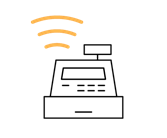 Поставим оборудование и обучим персонал

Зарегистрируем кассы в ФНС 

Выдадим электронную подпись

Подключим к ОФД

Возьмем кассы на техобслуживание
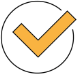 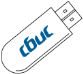 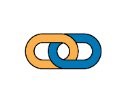 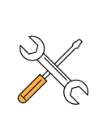 Подключим кассы за 1 день
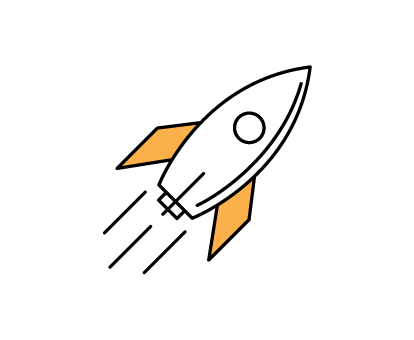 Оборудование в наличие на складе

Регистрация кассы без визита в ФНС

Штат подготовленных инженеров
Поможем вернуть 18 000 за кассу
Закон 349-ФЗ:
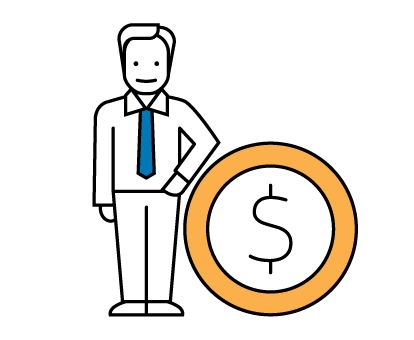 Для ИП на ЕНВД и патента
При регистрации кассы в срок
На кассу + ФН + настройку + ПО
СБИС ОФДБольше, чем просто передача чеков в ФНС
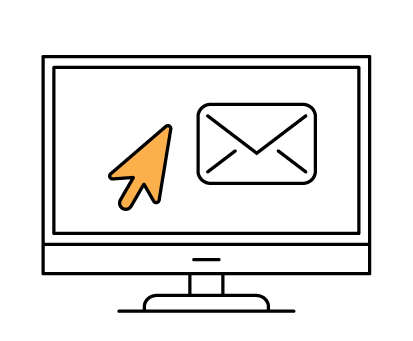 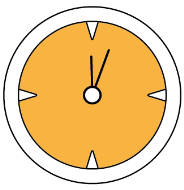 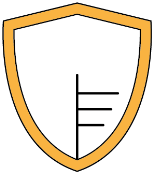 Когда открыта смена?...
Чеки по email и sms
Защита данныхклиентов
Рассылка чеков клиентамв соответствии с 54-ФЗ
Эти и другие данные в видеаналитических отчетов
Собственный ЦОД.Ни один чек не пропадет
Управление кассами в кабинете
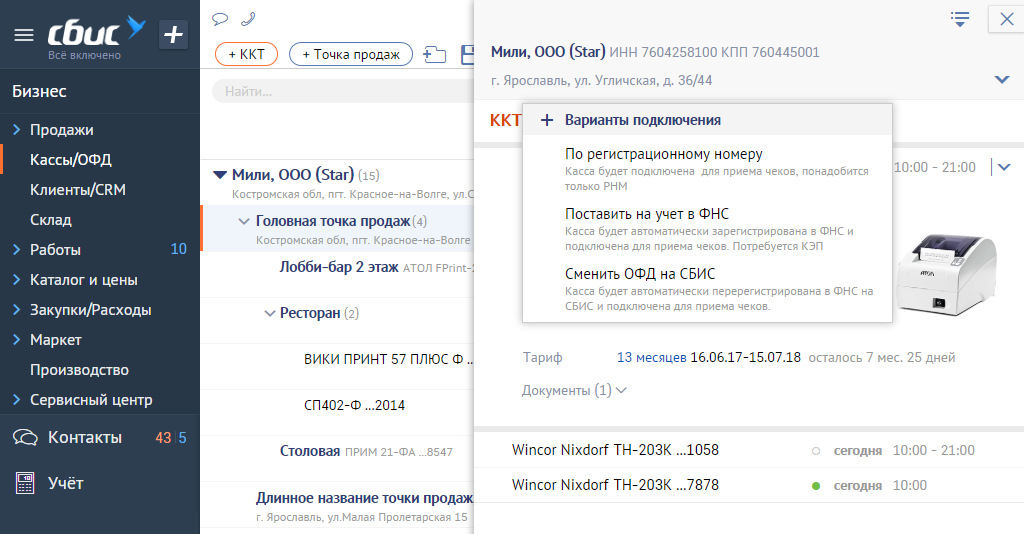 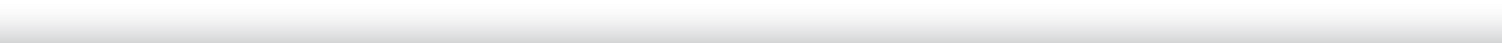 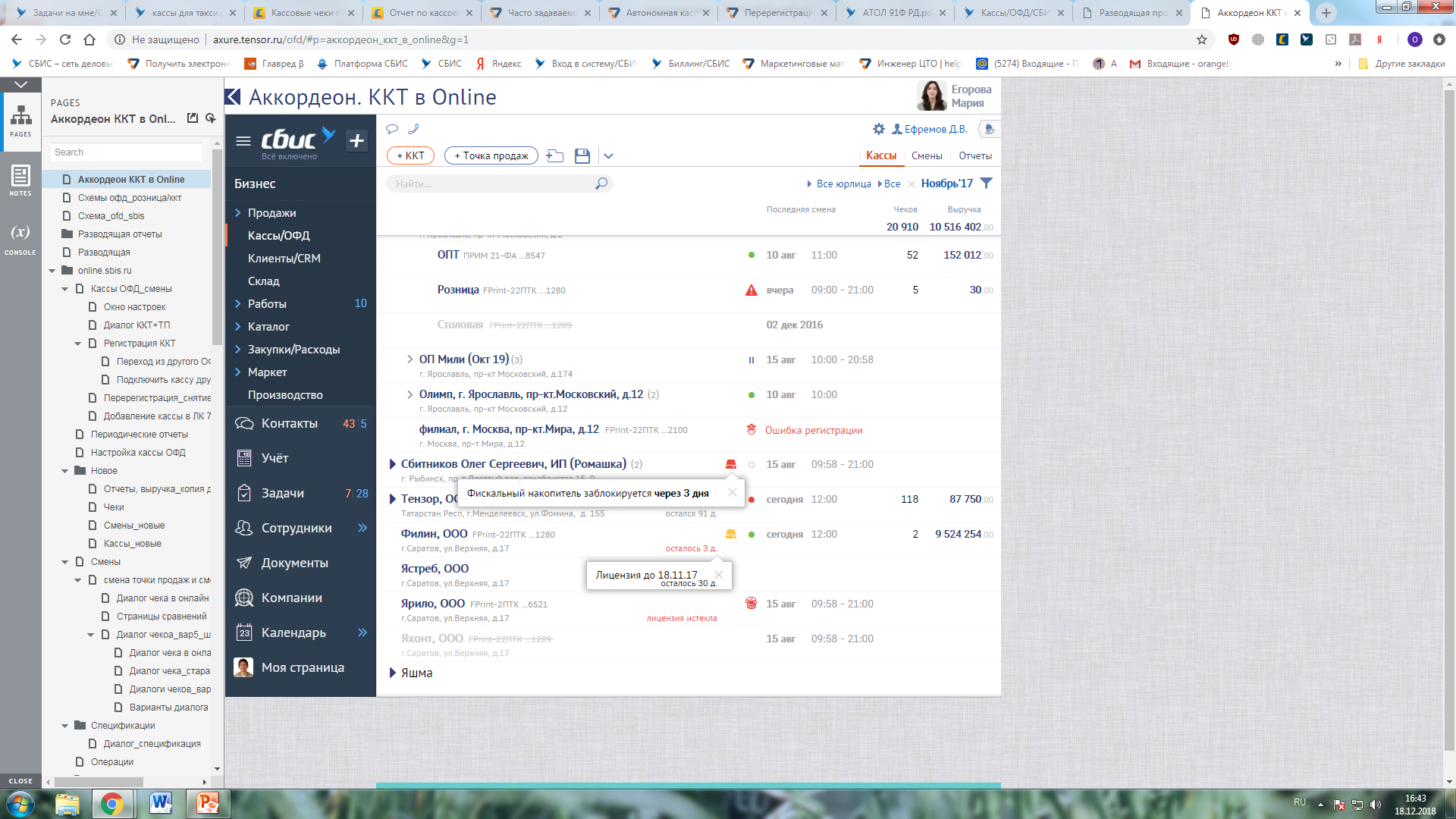 Уведомление 
об ошибках
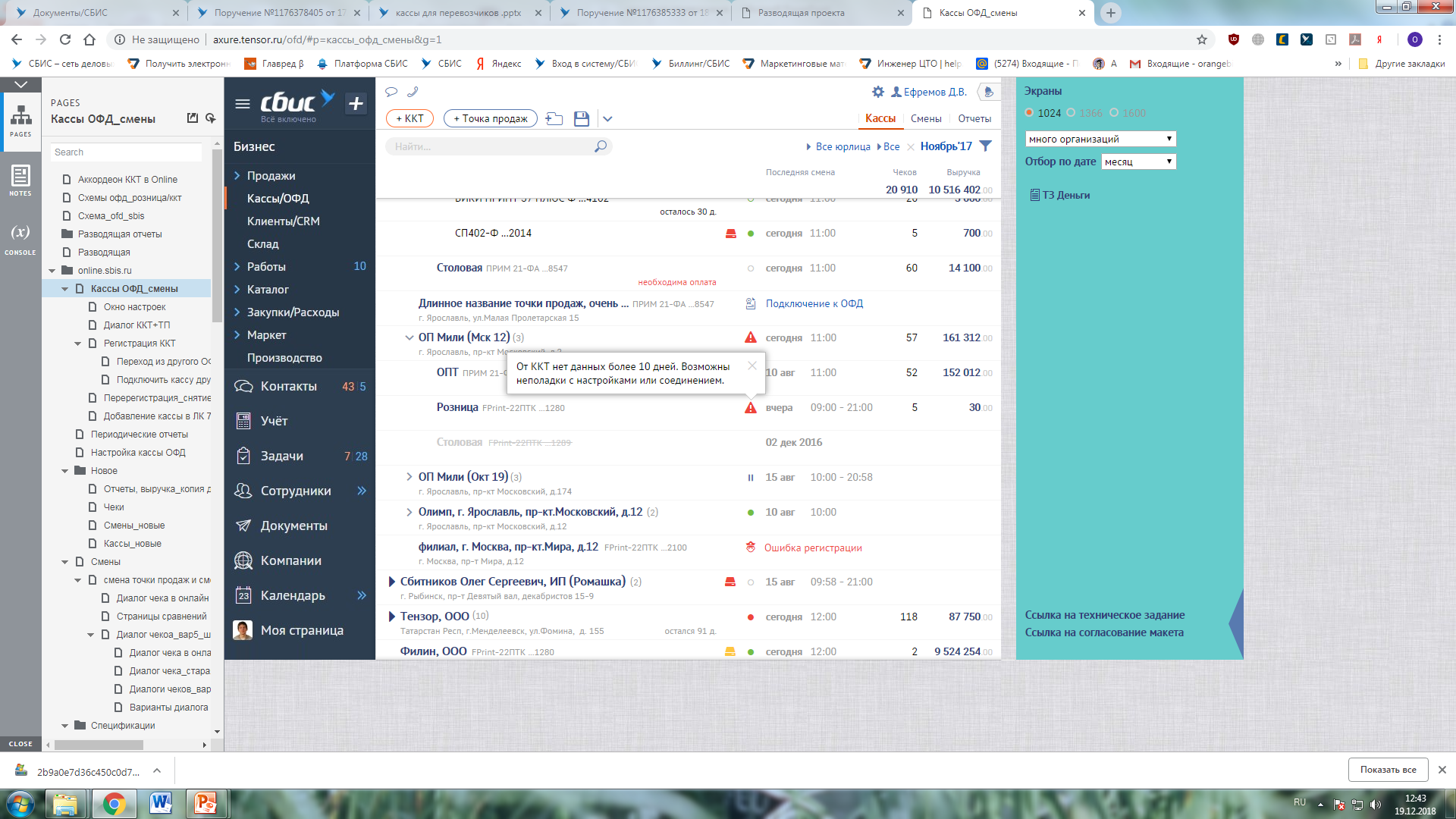 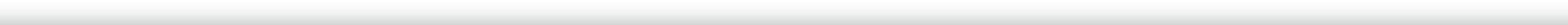 Нет документов более 5 дней 
Смена открыта больше 24 часов
Некорректная регистрация ККТ 
Истекает срок лицензии 
Предупреждения ФН
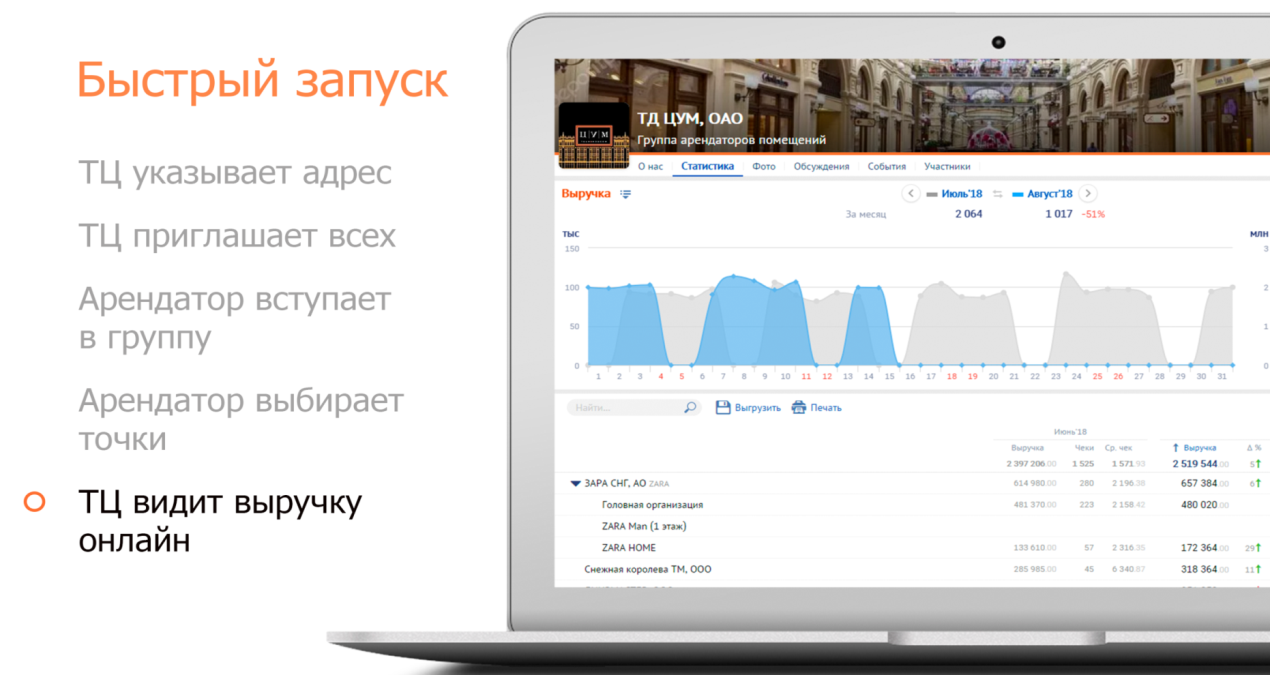 СБИС Бизнес – для руководителя
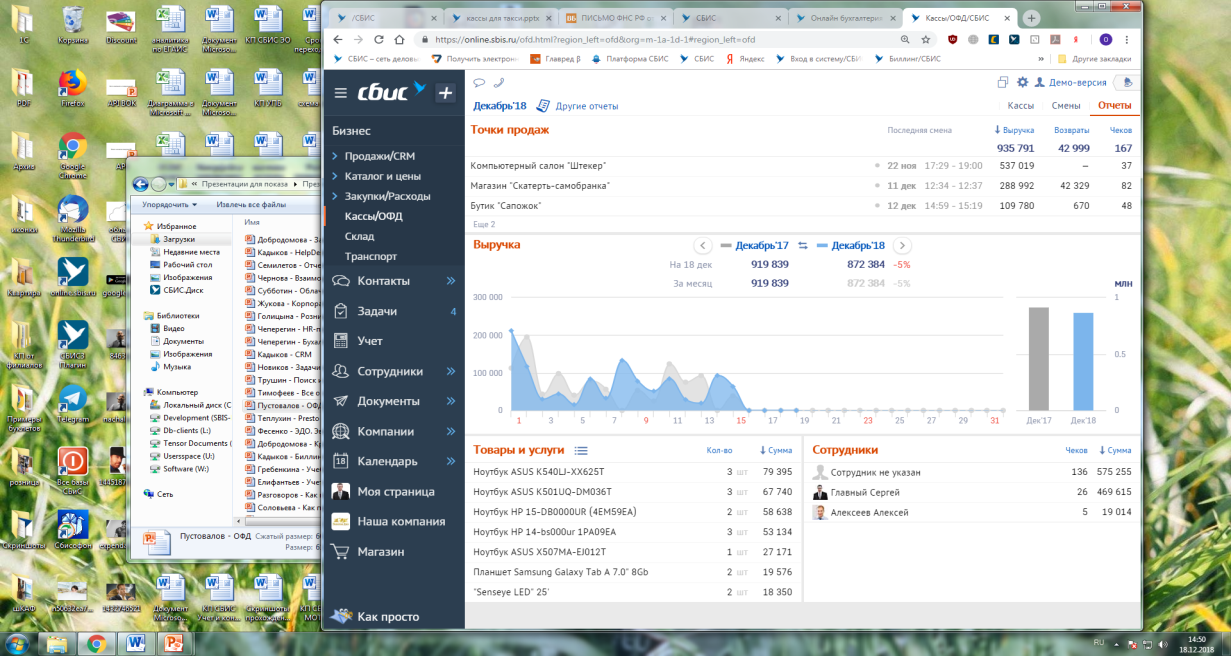 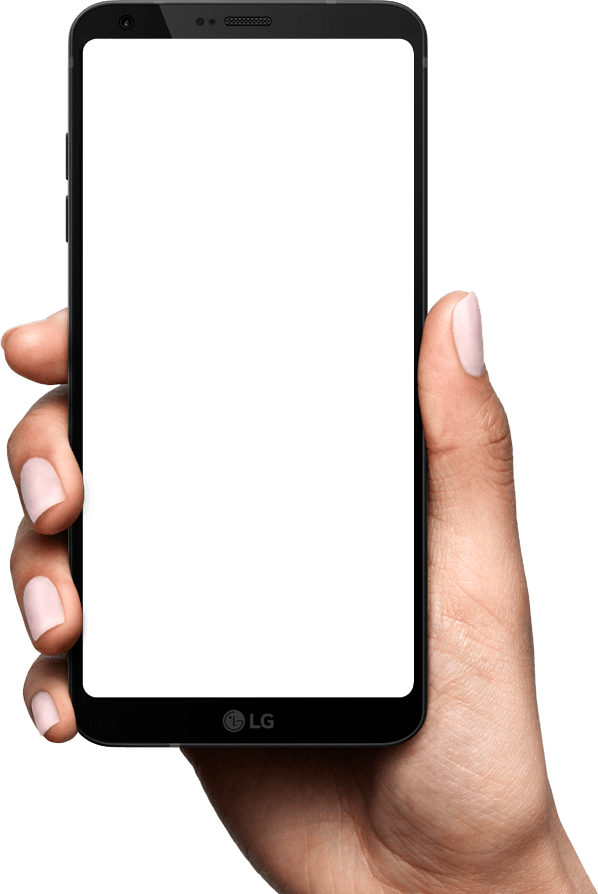 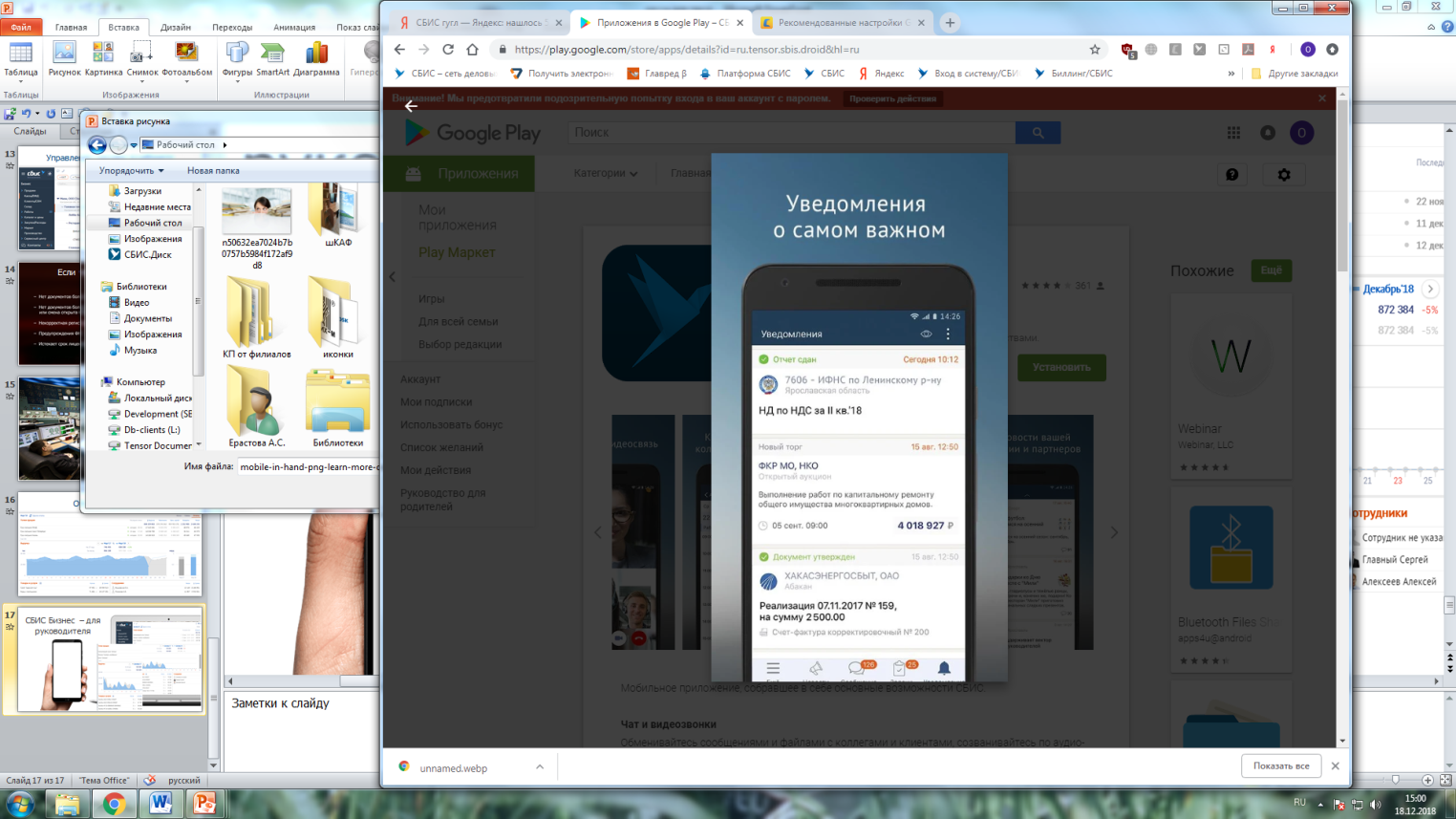 Онлайн-статистика
Анализ продаж
Динамика выручки
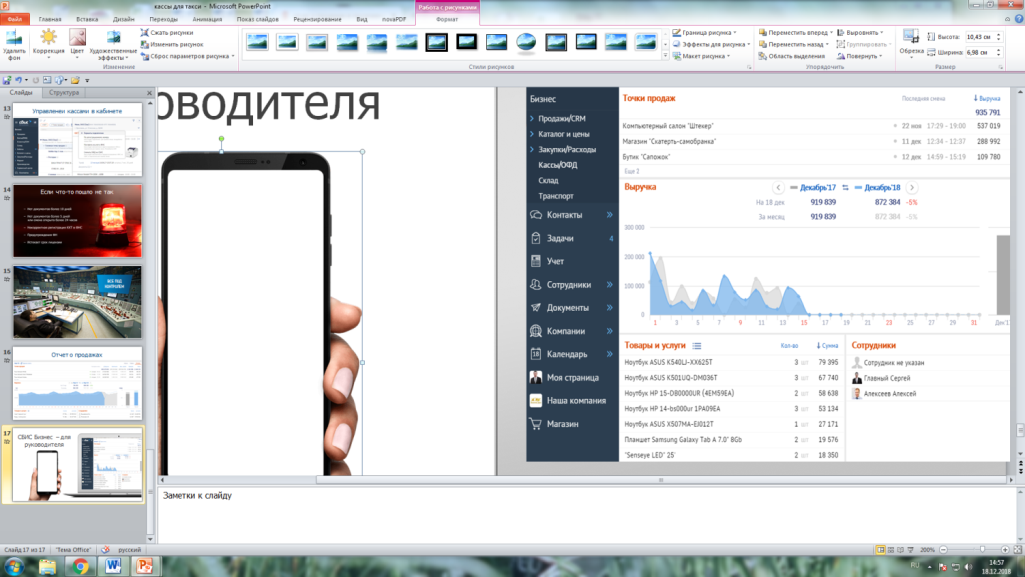 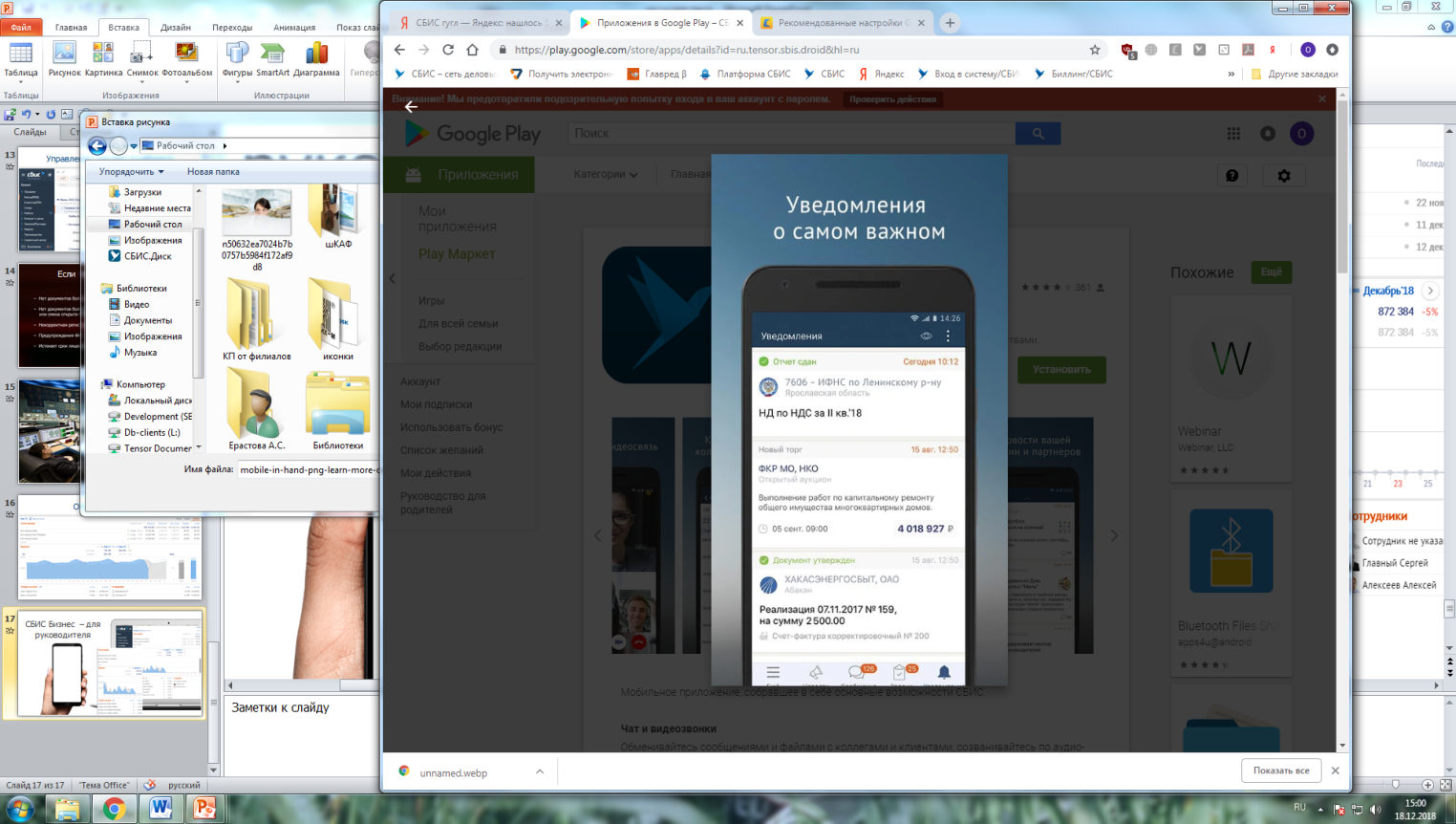 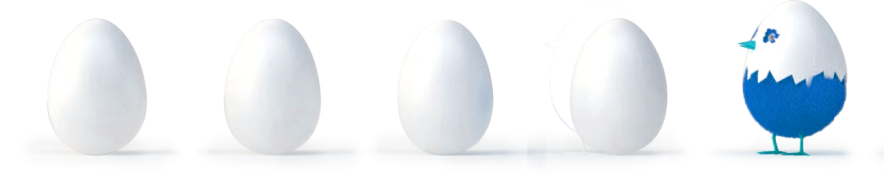 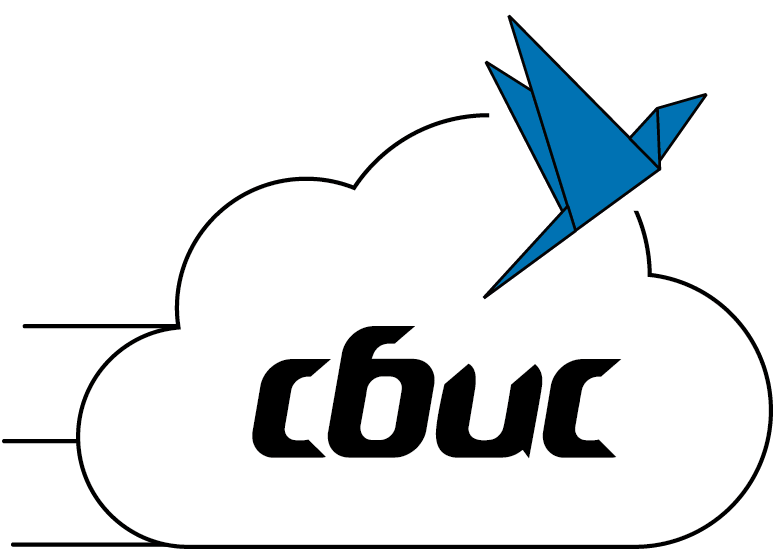 Спасибо за внимание!
Елена Юзеевател.: +7 3452 494145, 
e-mail: ea.uzeeva@tyumen.tensor.ru
sbis.ru